Cestoda
В жизненном цикле чередуется окончательный и промежуточный хозяин
Позвоночное животное
Промежуточный хозяин 1
Промежуточный хозяин 3
Промежуточный хозяин 2
Позвоночное животное
Промежуточный хозяин
Стробила
Сколекс
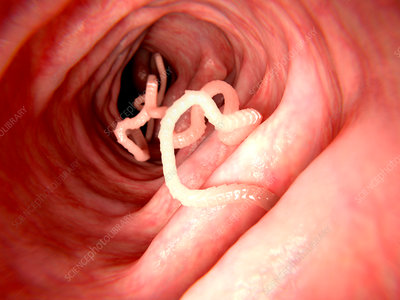 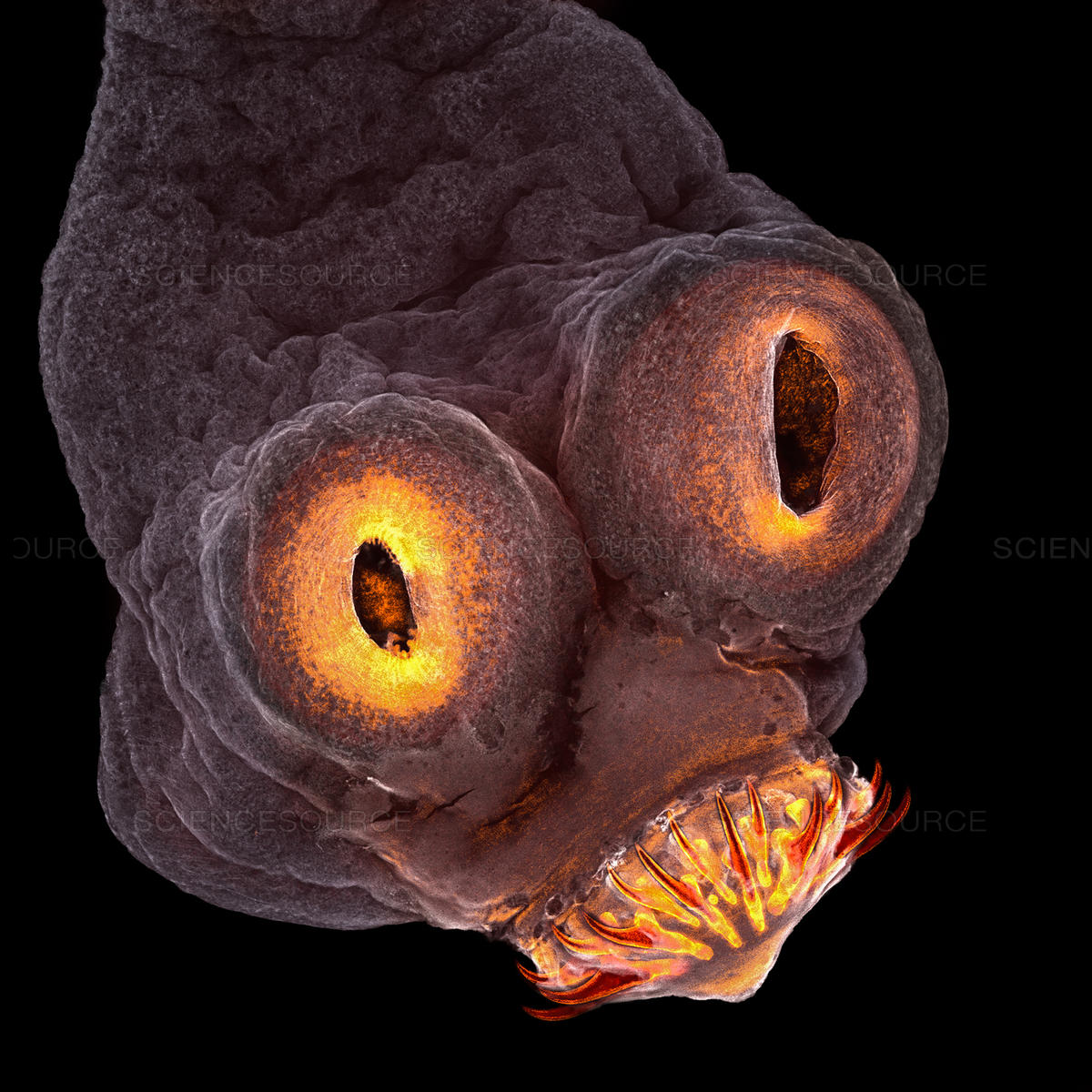 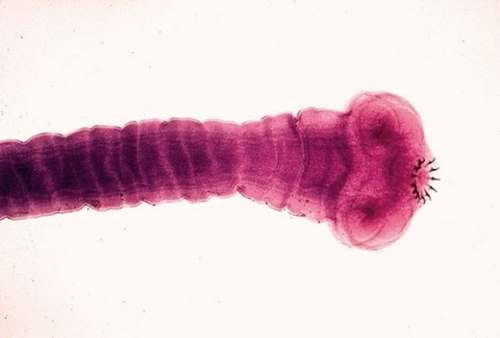 Проглоттиды
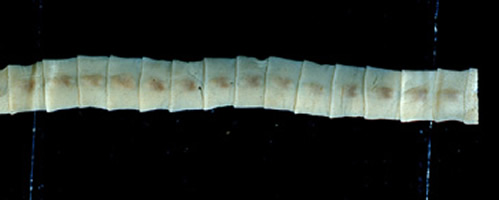 Покровы
Поперечный срез
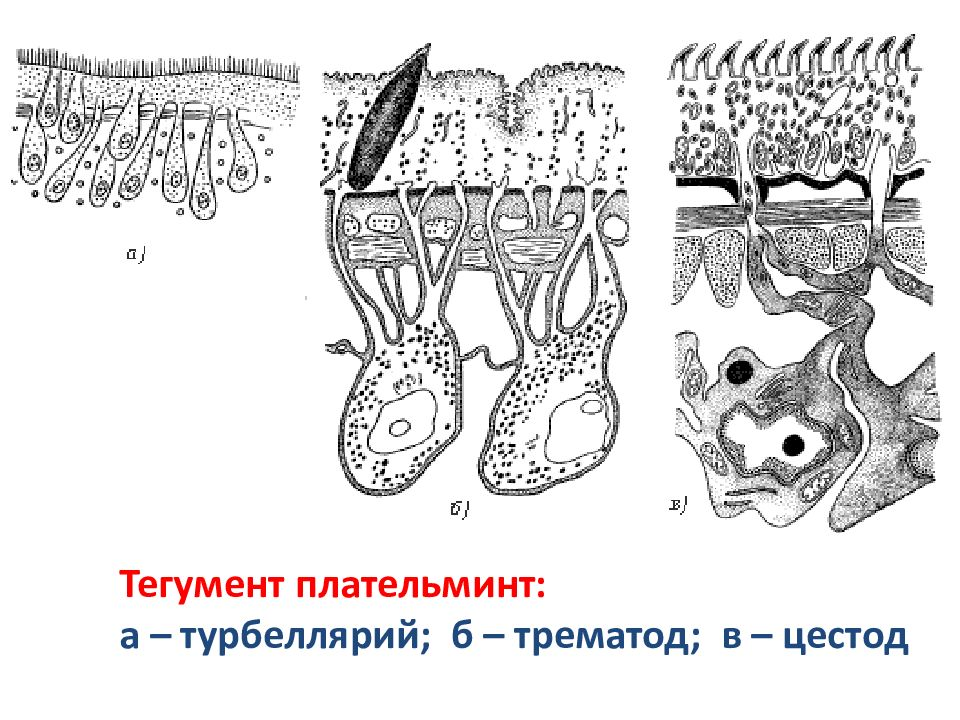 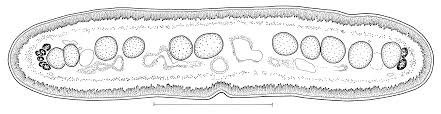 Нервная система
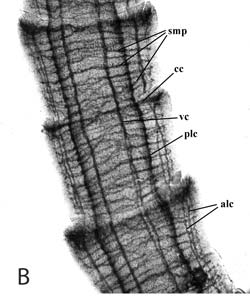 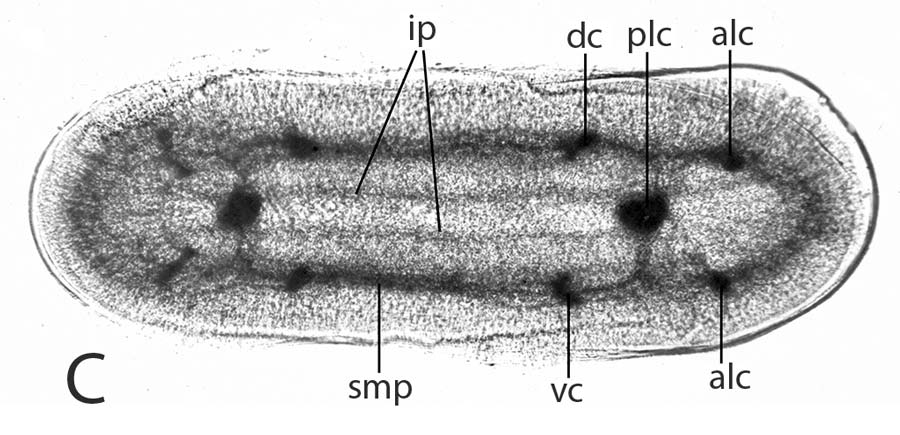 Протонефридии
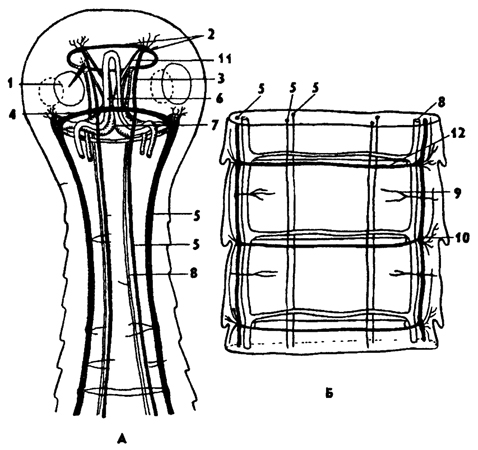 Два типа женской половой системы
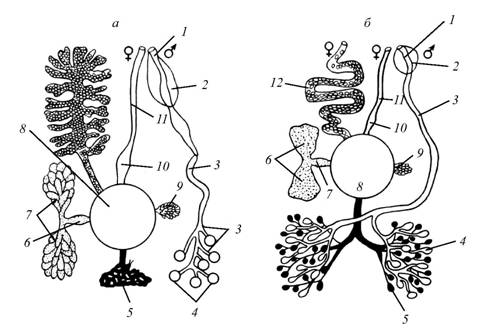 Незрелый членик Cyclophyllidea
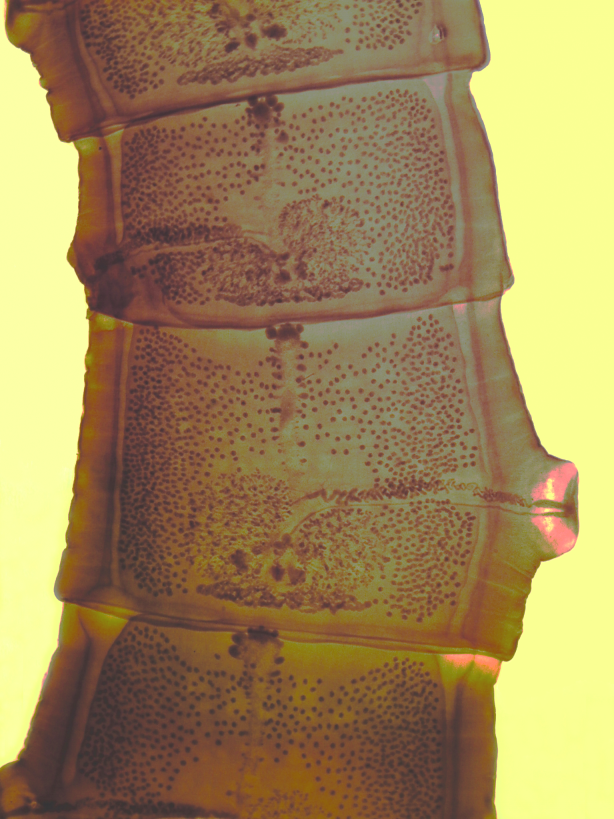 Членик Pseudophyllidea
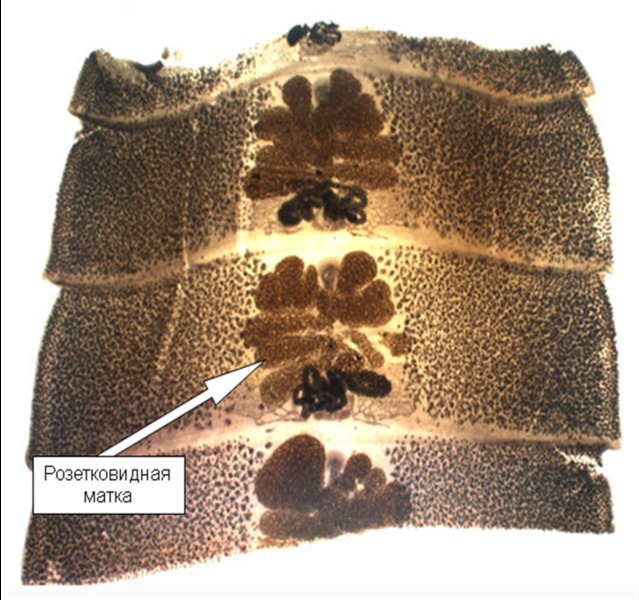 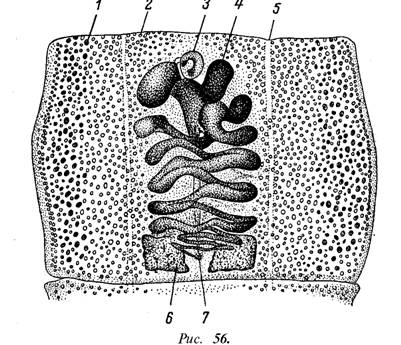 Жизненные циклы
Pseudophyllidea
Diphyllobothrium latum
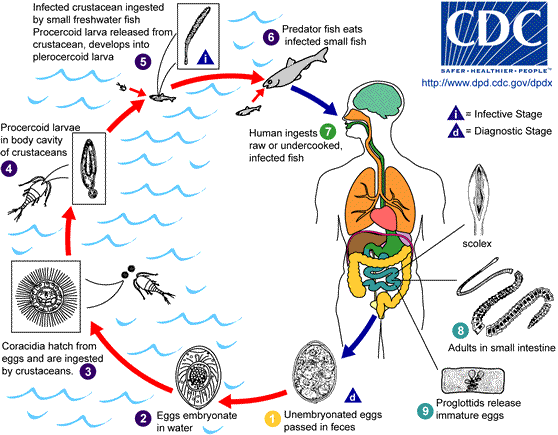 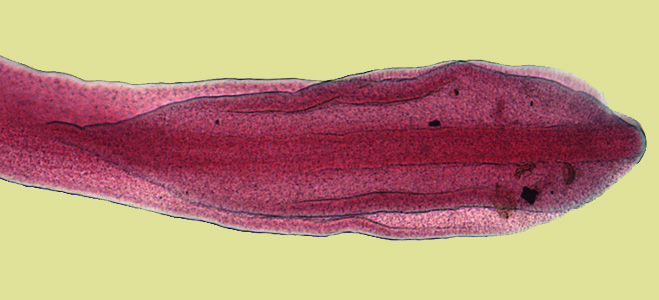 Стадии жизненного цикла
Ligulidae
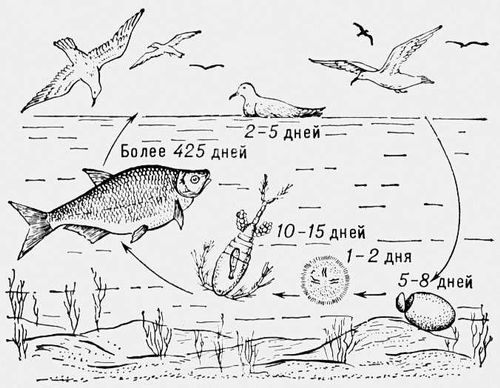 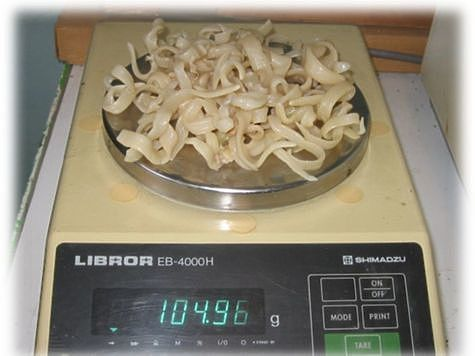 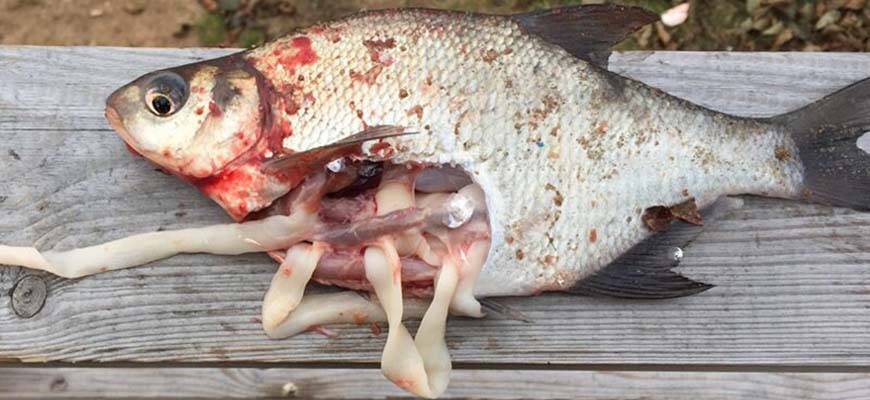 Cyclophyllidea
Taeniarhynchus saginatus
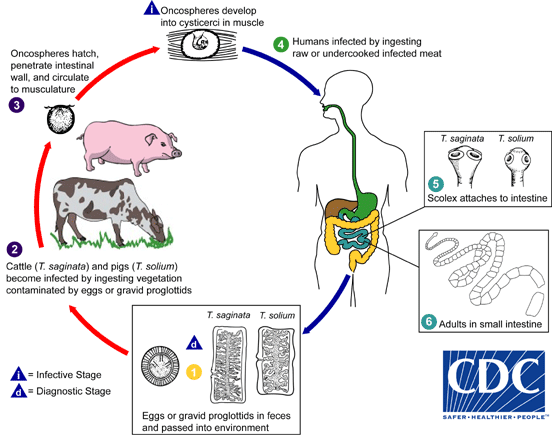 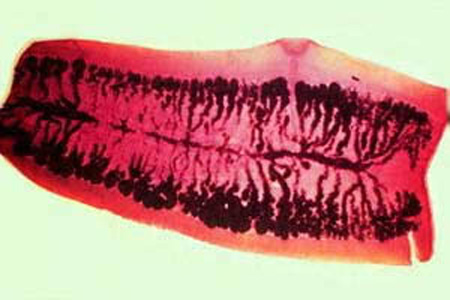 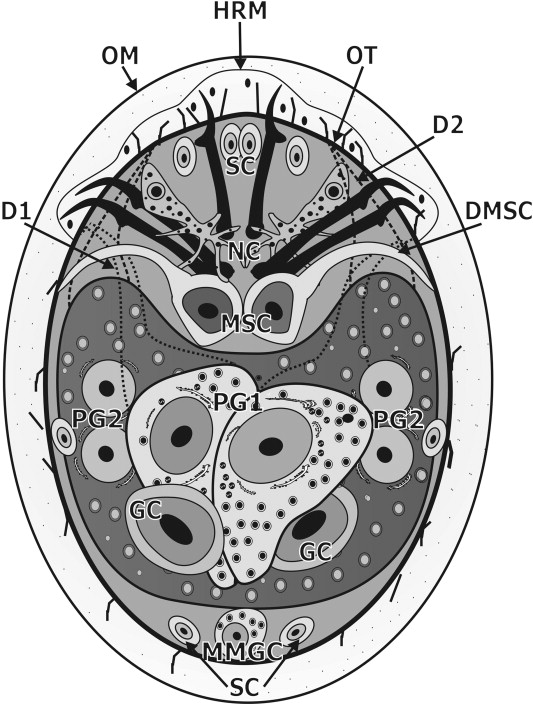 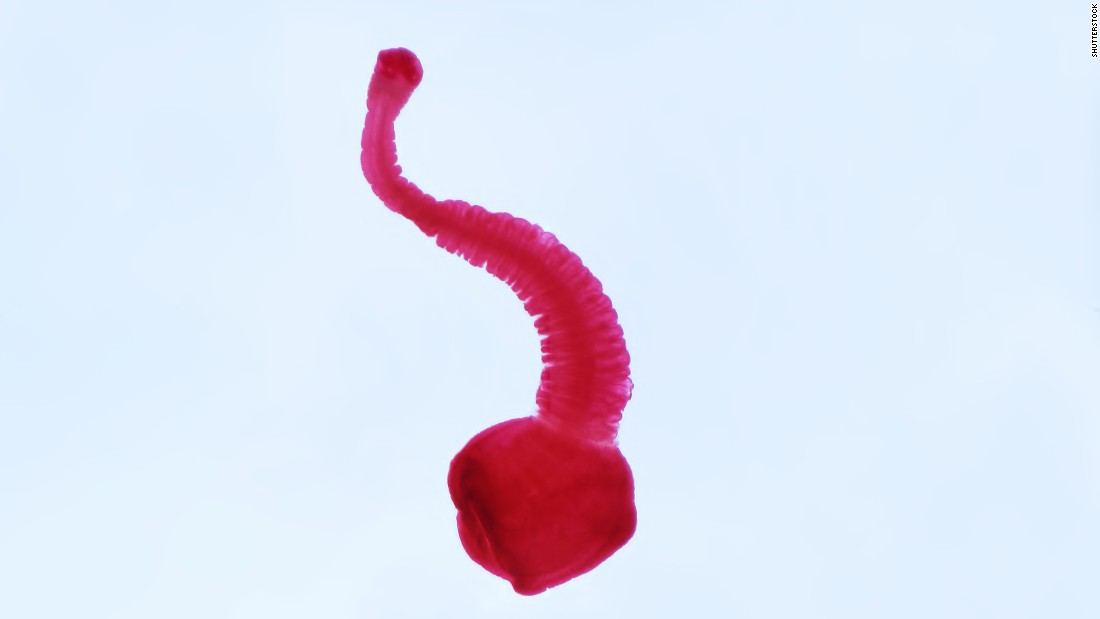 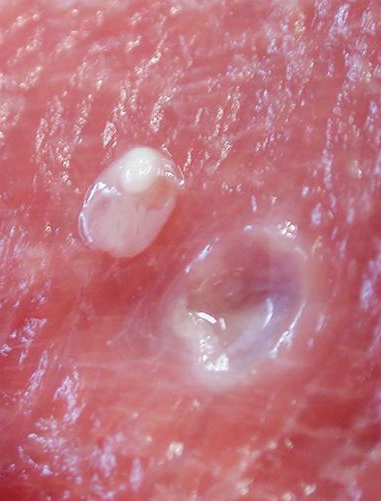 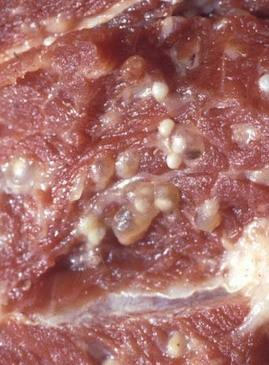 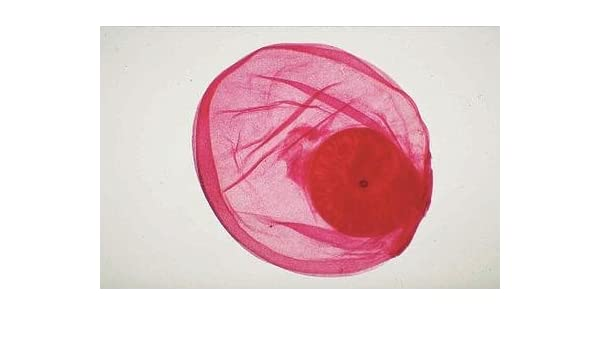 Где ошибка?
Cyclophyllidea
Taenia solium
Цистицеркоз
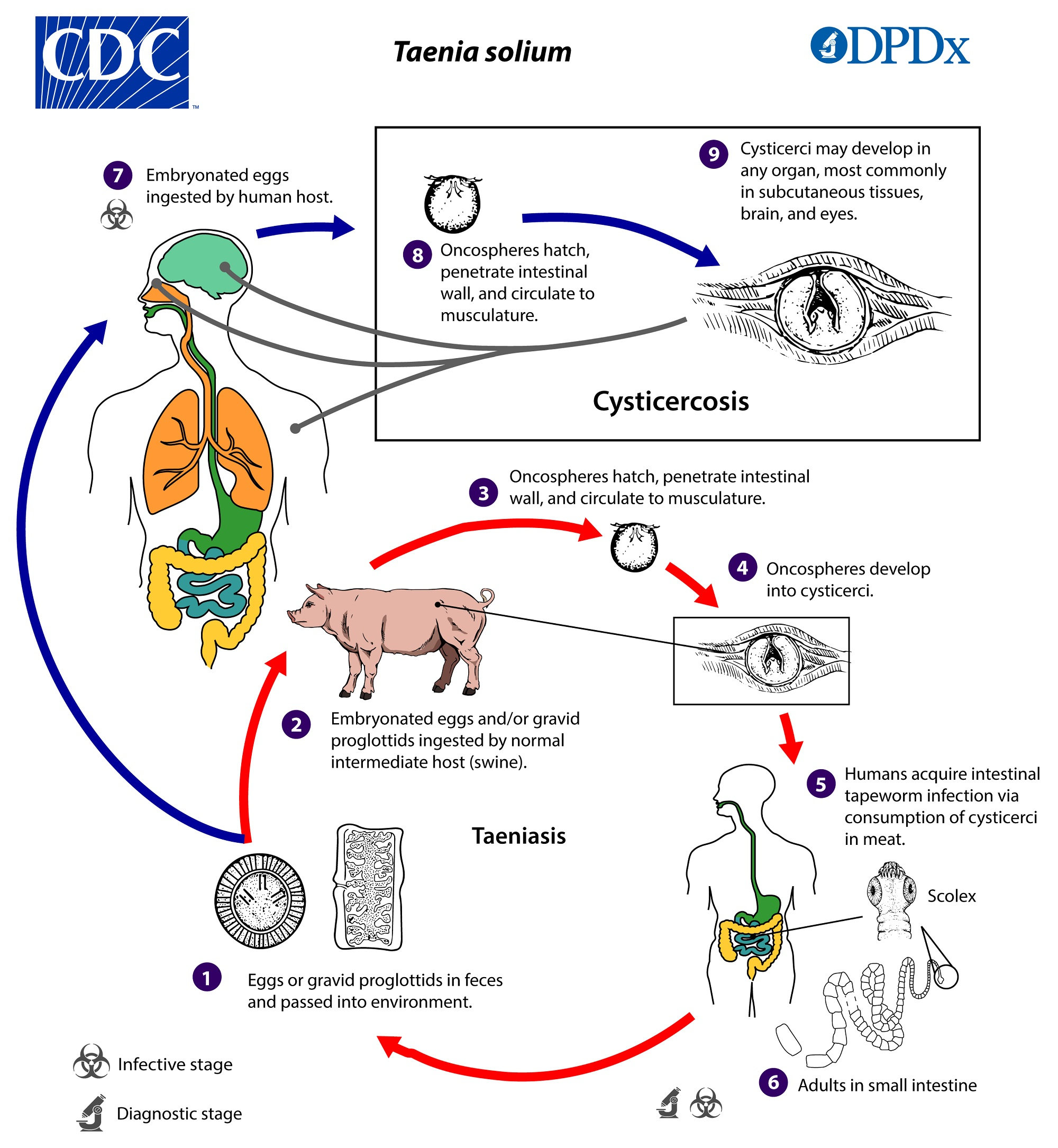 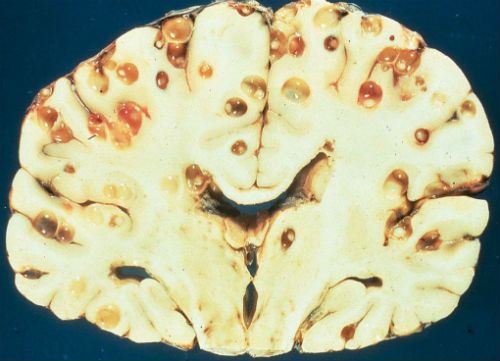 Cyclophyllidea
Echinococcus granulosus
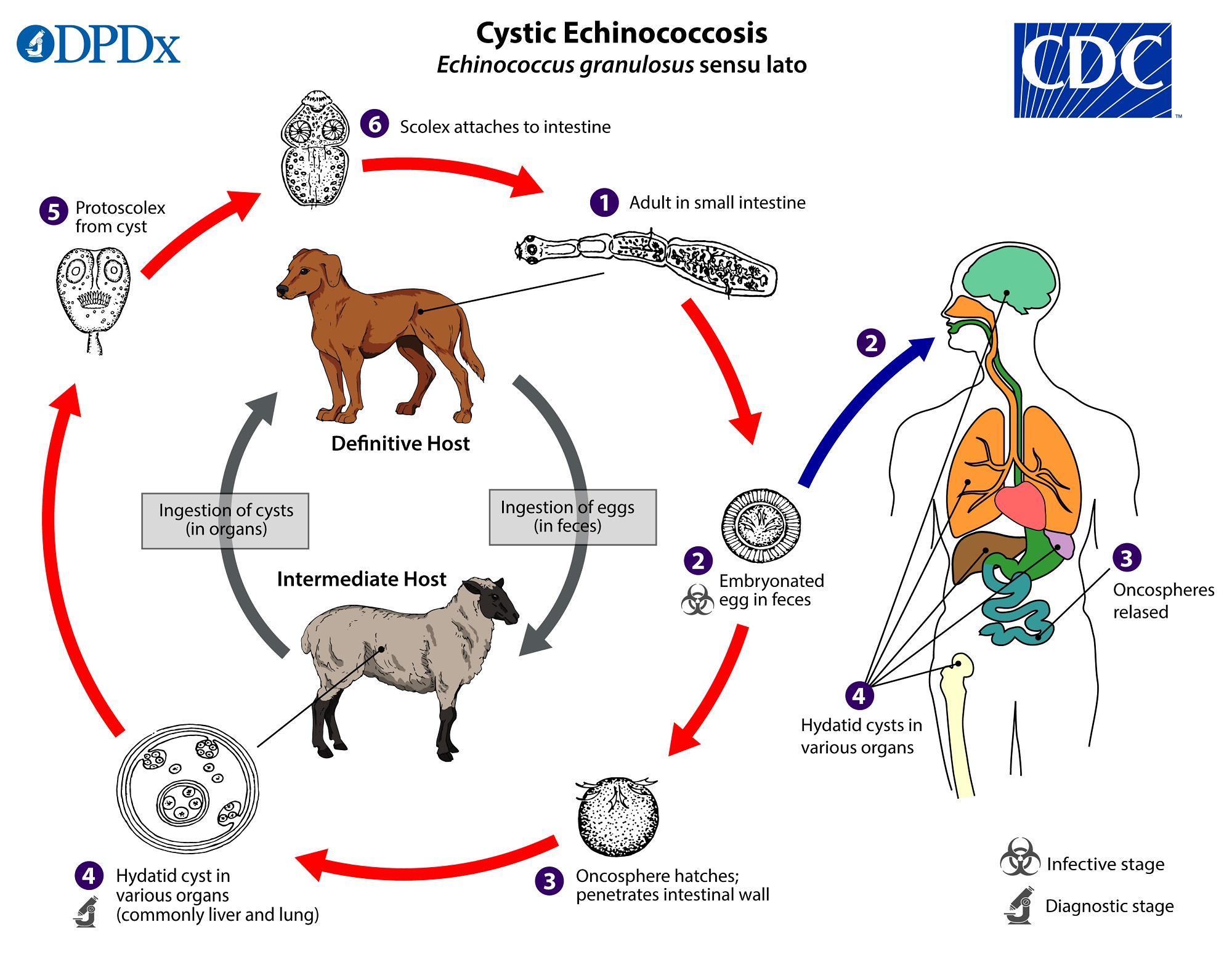 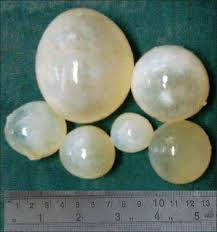 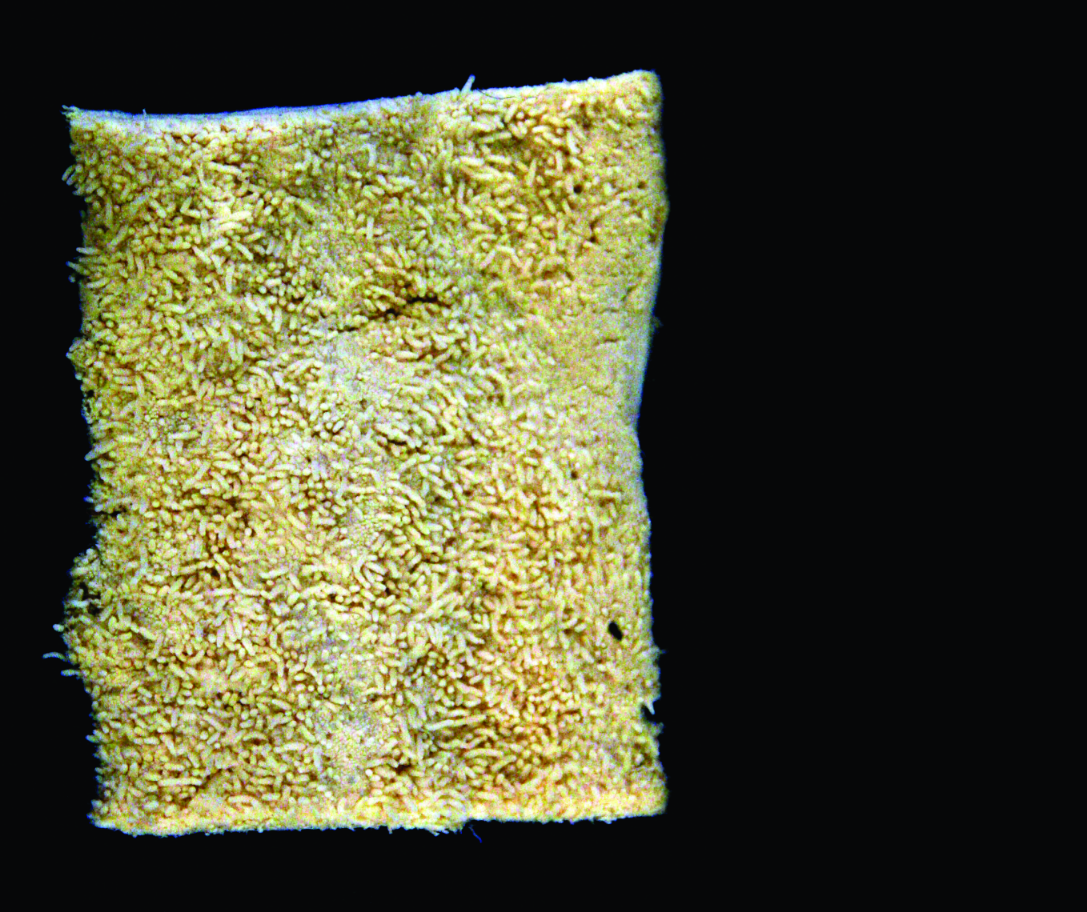 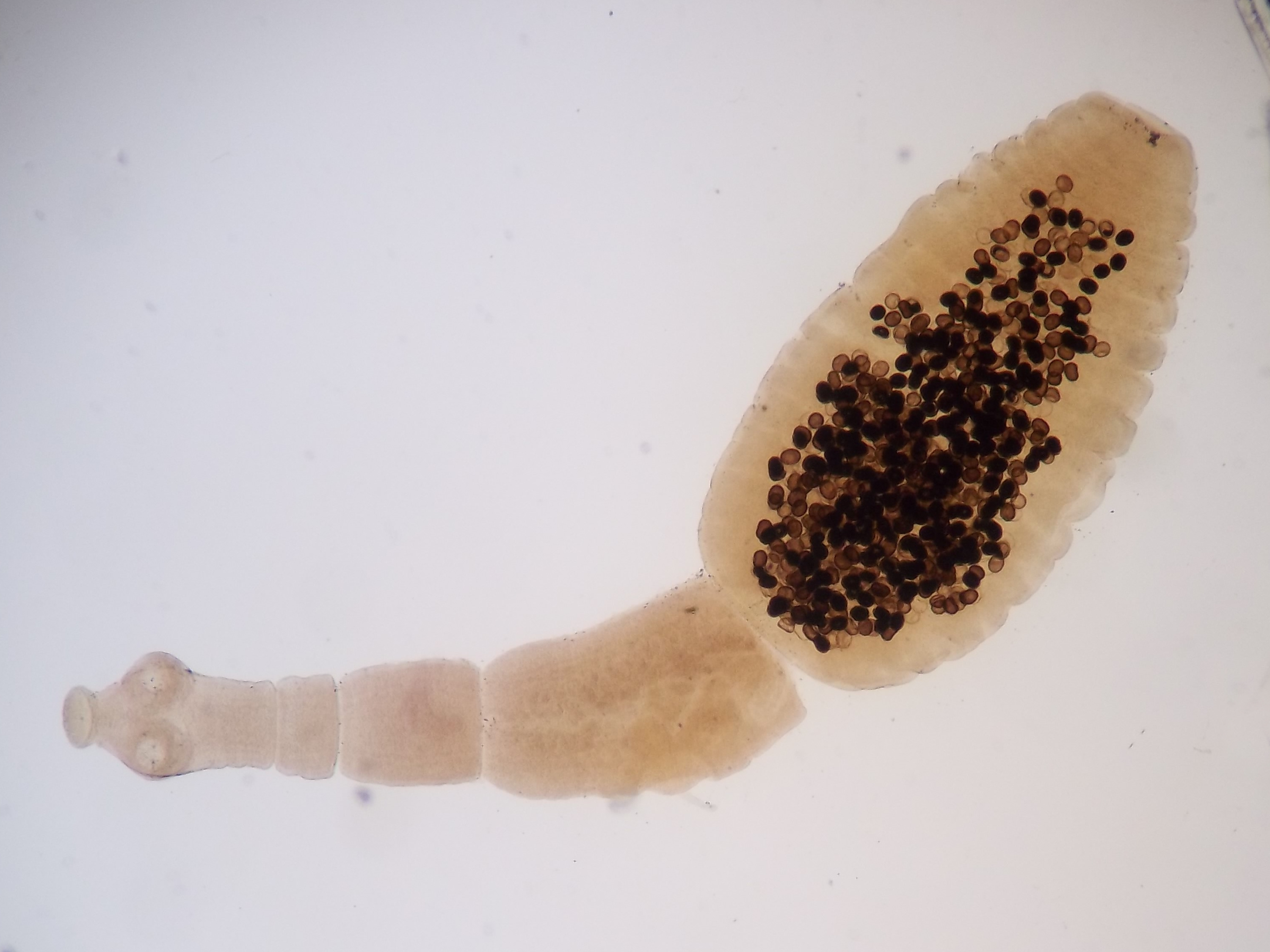 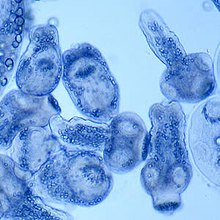 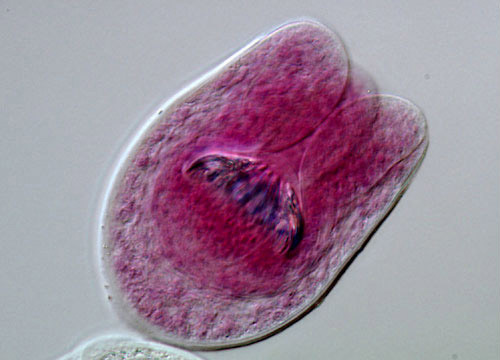 Cyclophyllidea
Alveococcus multilocularis
Caryophyllidea
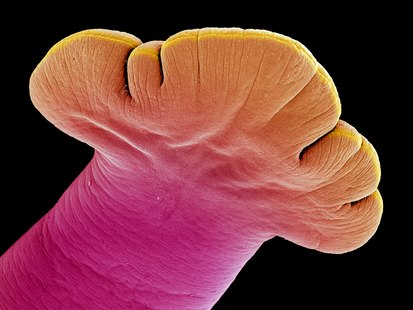 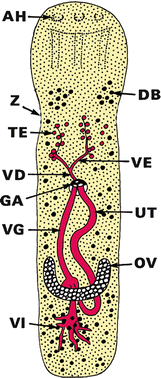